Self-awareness and self-efficacy and critical thinking
By: EPIC
The European Commission’s support for the production of this publication does not constitute an endorsement of the contents, which reflect the views only of the authors, and the Commission cannot be held responsible for any use which may be made of the information contained therein.
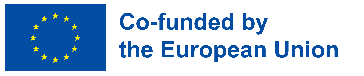 Index
Who is an entrepreneur?
Self-efficacy
Self-awareness
Definition, features, sense of initiative and entrepreneurial attitude
What is and why it is important
What is and why it is important
01
02
03
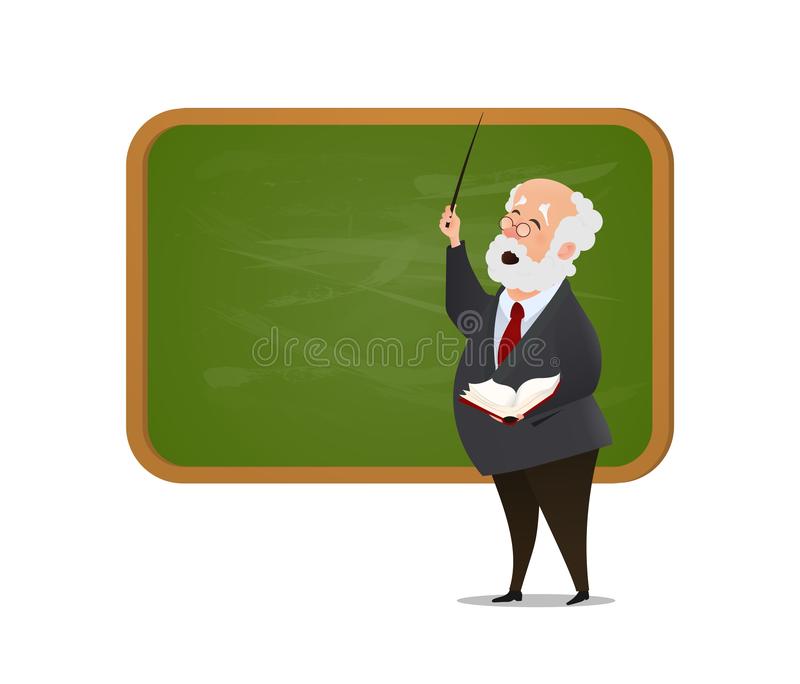 The word entrepreneur originally comes from the combination of two Latin words entre, to swim out, and prendes, to grasp, understand, or capture.
In about 1800, a French economist Jean-Baptiste Say combined the two words to popularize the term, entrepreneur and he said: “The entrepreneur shifts economic resources out of an area of lower and into an area of higher productivity and greater yield.” In Say’s mind, the entrepreneur was something of a resource hacker, able to use scant resources to create innovative products.
Who is an entrepreneur?
According to Richard Callington, an entrepreneur is someone, who practices business judgement in the face of uncertainty of the future. Peter Drucker describes the entrepreneurs as an innovator, who is willing to take a measured risk to start a new venture chasing greater than usual profit.


In these definitions, we can clearly recognize some of the characteristics of the entrepreneur such as sense of risk, innovation, creativity, curiosity.. 
Let’s take a closer look!
Ten features of successful entrepreneurs
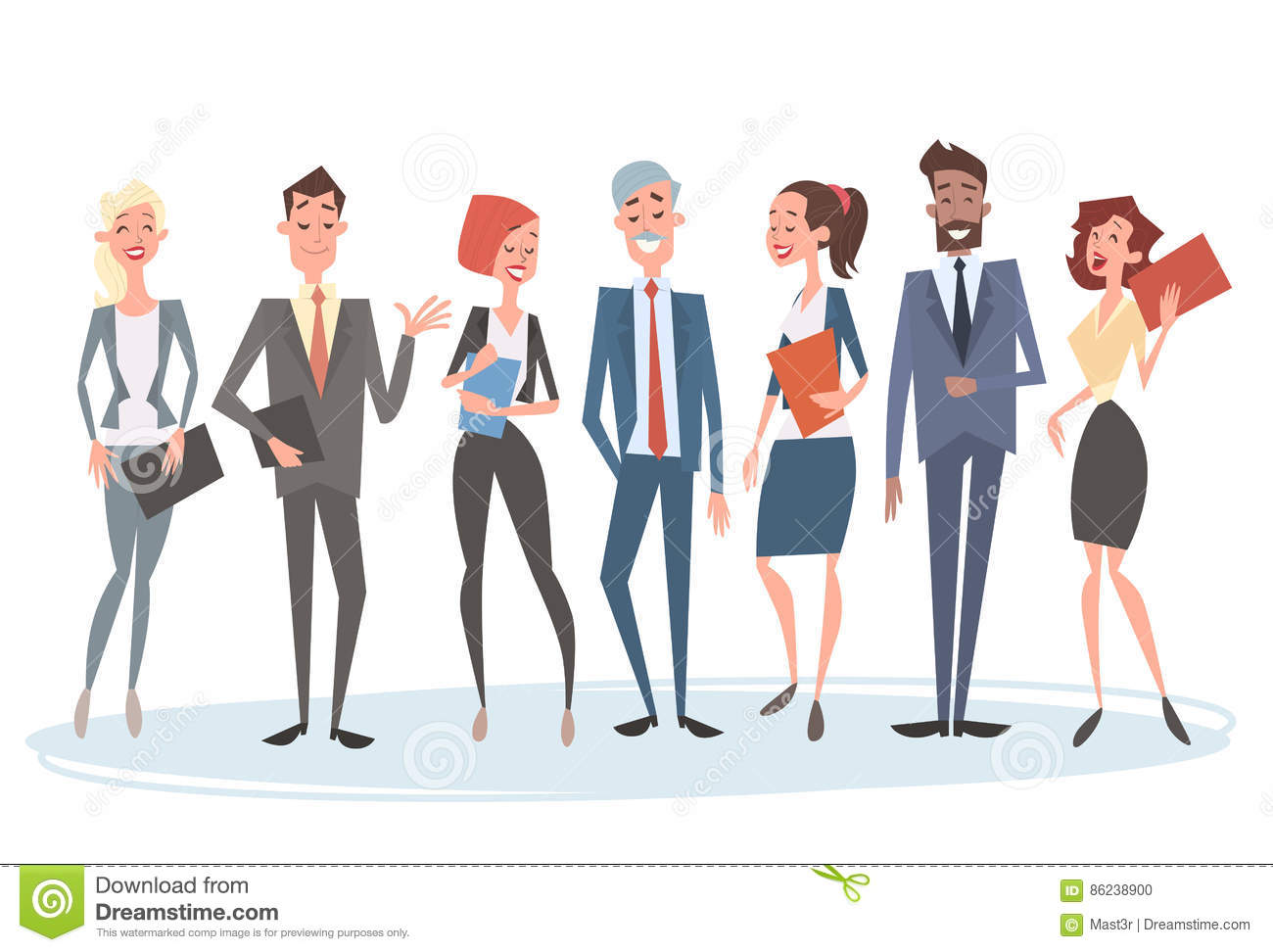 .
We can say that entrepreneurship is an activity with an inherent and very high coefficient of risk. The assumption of risk is among the few elements that distinct entrepreneurs from managers. 


Such risk is related to the overall uncertainty upon the success and profitability of the entrepreneurial initiative. The entrepreneurial challenge consists in facing such uncertainty with courage, method and critical thinking so to mitigate the risk and meet the expected outcomes.


The entrepreneurial attitude views difficulties as fantastic business opportunities just waiting to be taken advantage of. Entrepreneurs receive valuable lessons from failure that they can use to reconfigure their innovation strategy and reset their competitive edge. 

That’s why we need to focus on sense of initiative and on entrepreneurial mindset.
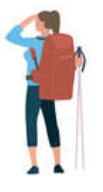 A sense of initiative and entrepreneurship is the ability to turn ideas into action through creativity, innovation, and risk-taking, as well as the ability to plan and manage projects. Sense of initiative and entrepreneurship refers to an individual's ability to turn ideas into action. 

This serves as a foundation for more specialised skills and knowledge required by those establishing or contributing to social or commercial activity. It also helps people in their everyday lives at home and in society as well as in the workplace by supporting them in being aware of the context of their work and being able to seize opportunities. This should encourage good governance and raise ethical consciousness. 

Initiative, proactivity, independence, and inventiveness in both personal and professional life are traits of an entrepreneurial attitude. It also involves the drive and resolve to achieve goals, whether they are ones that are shared with others or ones that are personal, like those at work. 




We suggest to check this Framework provided by European Commission: https://publications.jrc.ec.europa.eu/repository/handle/JRC109128 https://publications.jrc.ec.europa.eu/repository/handle/JRC120911
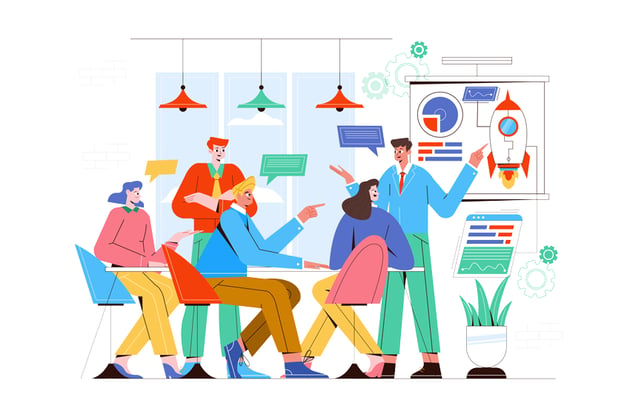 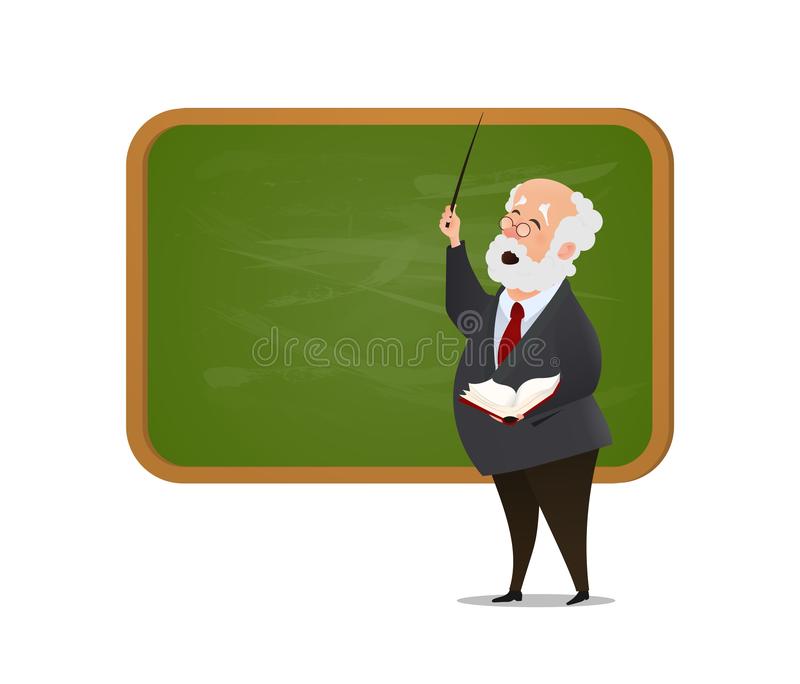 Originally proposed by the Psychologist Albert Bandura, the concept of self-efficacy refers to: “how well one can execute courses of action required to deal with prospective situations”.
It influences human behaviour in any aspect of social life (work, sentimental, relationship, etc...). by representing the overall system of beliefs, a person holds as a mean to stimulate changes in its life, the perception of someone’s own self-efficacy will most likely be the most impactful variable to affect its choices and the challenges she/he is ready to face.

It is highly relevant for established entrepreneurs (and especially for aspiring ones) because it nurses their capacity to be effective and impactful within their operational/business environments.

A healthy self-efficacy mindset brings a boost-effect to entrepreneur’s competence to act with confidence, effectiveness, and motivation.
Self-efficacy
.
Entrepreneurial self-efficacy is used to define an individual’s confidence in his/her abilities, and has a determinant role in shaping entrepreneurial intentions. In this respect, it can be assumed that the level of entrepreneurial self-efficacy correlates with entrepreneurial intentions.

The studies in the literature indicate that there exists a strong link between entrepreneurial self-efficacy and the performance of a company started by an entrepreneur. It is generally acknowledged that entrepreneurial self-efficacy, which refers to an individual’s belief in his/her capability to perform tasks and roles aimed at entrepreneurial outcomes, plays a crucial role in deterring whether individual pursue entrepreneurial careers and engage in entrepreneurial behaviour.
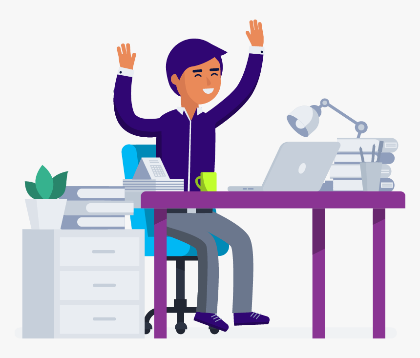 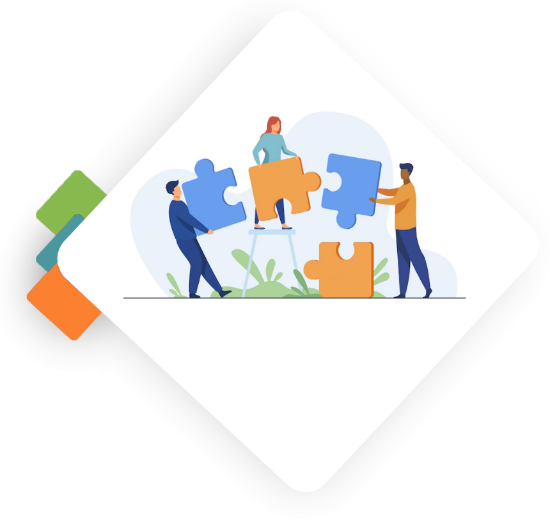 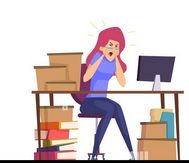 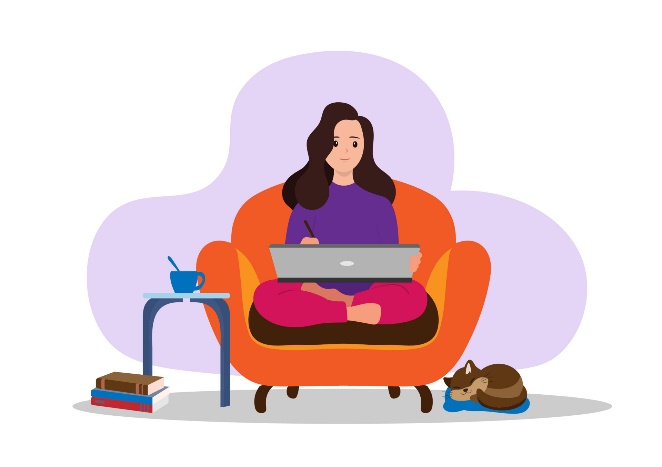 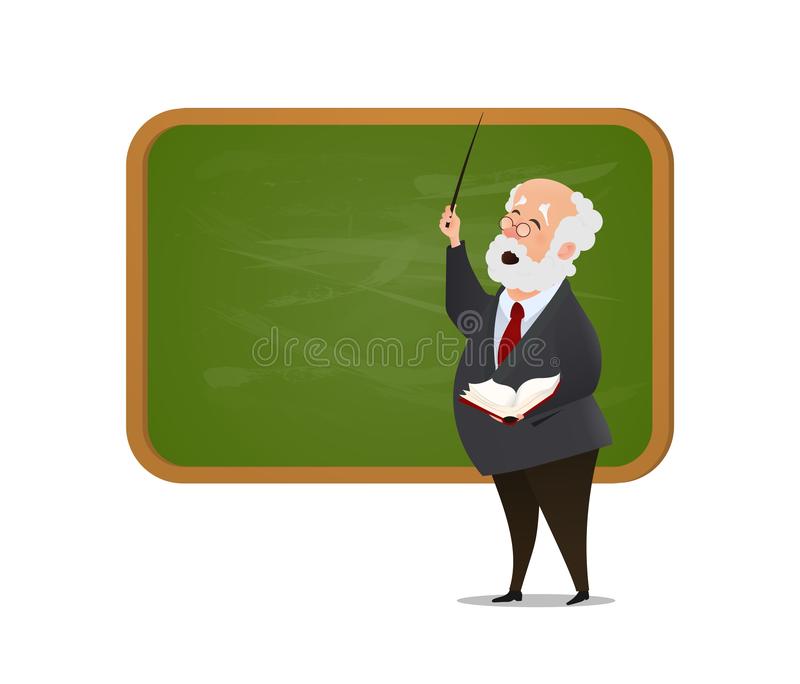 Self-awareness seems to have become the latest management buzzword and for good reason.
Research suggests that we see our selves clearly, we are more confident and more creative. We make sounder decisions, build stronger relationship, and communicate more effectively. We are less likely to lie, cheat, and steal. We are better workers who get more promotions. And we are more-effective leaders with more-satisfied employees and more-profitable companies.

A major theory on the field states that self-awareness is a state of mind that enables people to compare and assess their current standards with their internals (and personal) expectations.

Self-aware entrepreneurs conduct themselves with reliability, leadership and emotional intelligence. They allow, for them and the others, the most ethical, sustainable and innovative working environment; leveraging on a deep understanding of their moral duties, eache one’s capabilities and intimate identities.
Self-awareness
There are two types of Self-Awareness:
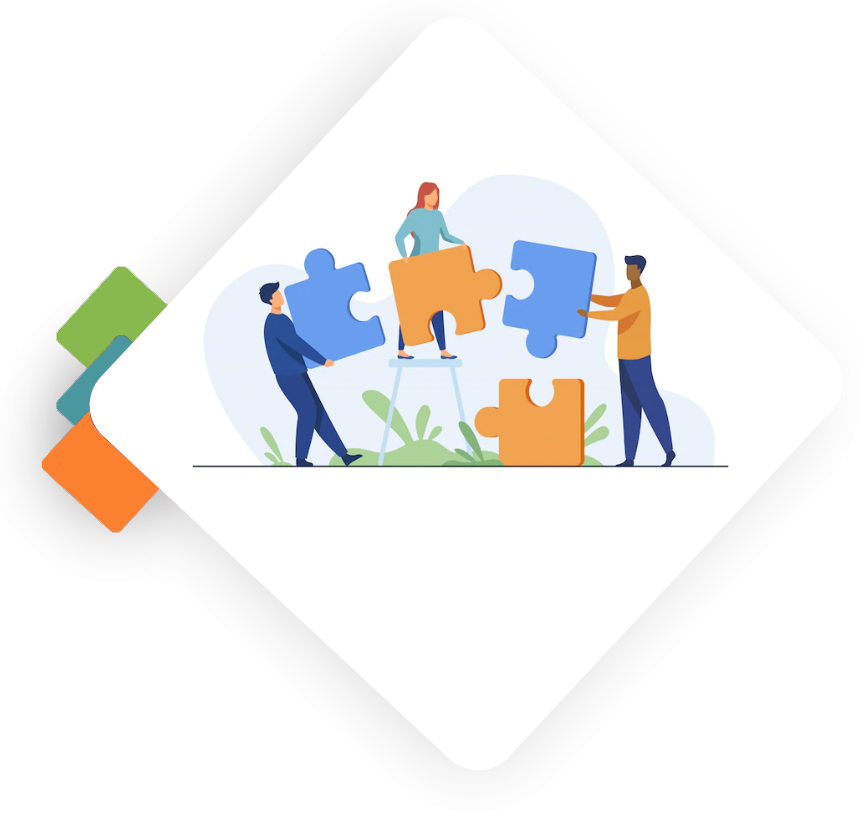 External self-awareness
Internal self-awareness
It entails being aware of how others perceive us in light of the same aspects as those mentioned above.
According to our research, people are better at evoking empathy and understanding other people's viewpoints when they are aware of how others perceive them.
Employees have a stronger relationship with, are more satisfied with, and perceive their leaders as being more effective in general when they view themselves as their colleagues do.
The first is a representation of how clearly we understand our own beliefs, motivations, and objectives as well as how they fit into our surroundings and how they affect others.
Internal self-awareness is linked negatively to anxiety, tension, and depression and positively to greater job and relationship satisfaction, social control, and happiness.
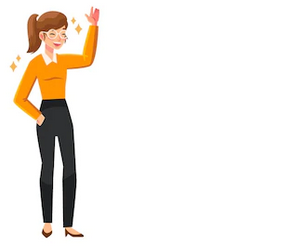 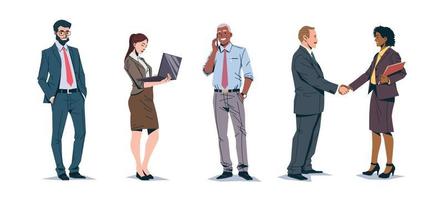 The four self-awareness archetypes
This 2x2 maps internal self-awareness (how well you know yourself) against external self-awareness (how well you understand how others see you).
HIGH
INTERNAL SELF-AWARENESS
LOW
EXTERNAL SELF-AWARENESS
LOW
HIGH
“Knowing yourself is the beginning of wisdom” Aristotele
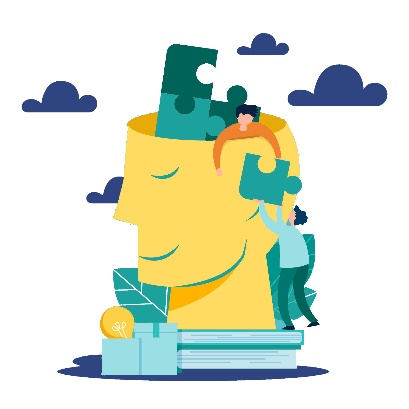 Some benefits of self-awareness…
Quests
Based on what you have studied in this unit, can you solve the exercises in the following slides?
You will have to make decisions about complicated situations in which you will use the knowledge you have acquired.
Take decisions
Expand your thinking
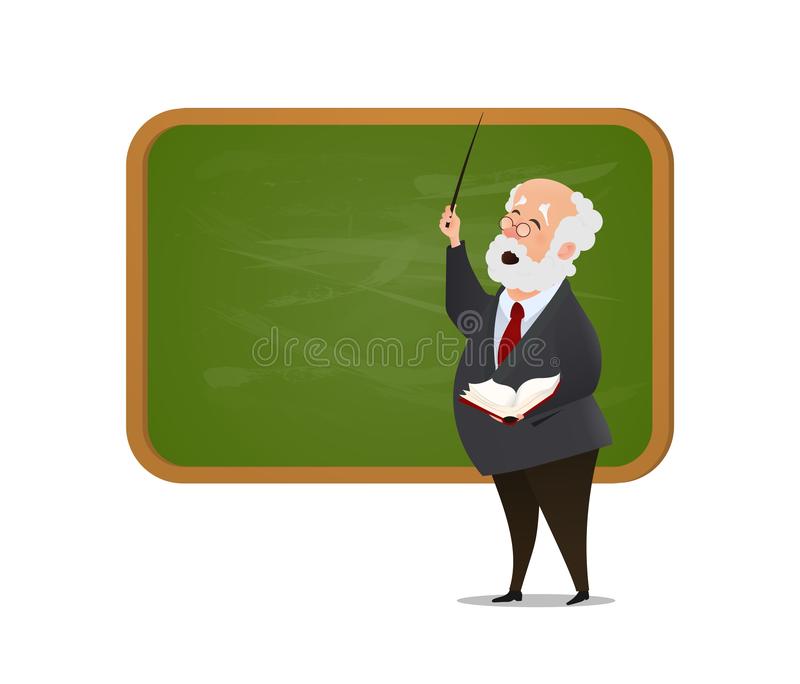 You will have to open your mind and think as if you were really in that situation, using your best tool: your brain.
Quest 1: Try to be your own mental coach
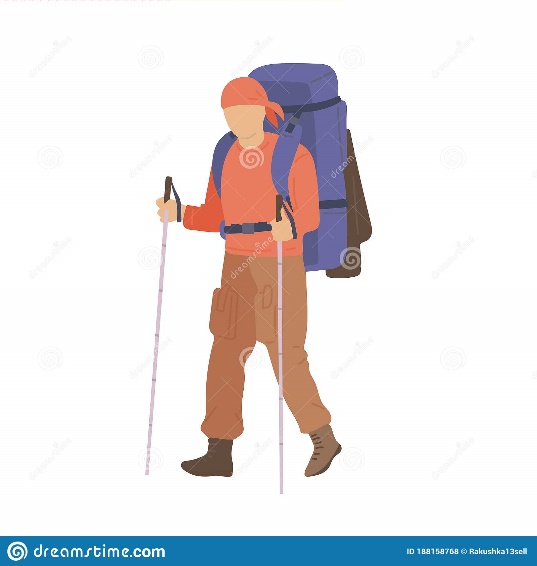 Introduction: What’s this all about?
Do you frequently feel unprepared for family or professional situations? Do you ever feel like the situation is beyond your abilities?Are you constantly insecure, do you doubt your personal and professional skills, and do you feel inferior to others around you? All of these psychic manifestations can be linked to a low sense of self-efficacy, which makes you feel insecure and unable to see your own potential.  
An excessively low level of self-efficacy can have very negative consequences on our personal and working lives: convincing oneself, in every situation, that one cannot cope will inevitably lead to a failure that was already announced at the start.
For these reasons, it is essential that we have a balanced sense of self-efficacy throughout our lives, which leads us to be optimistic about our abilities and to face challenges with the conviction that we can do it.
Quest 1: Try to be your own mental coach
Task: What’s the activity?
As in pages that follow, I will walk you through a quick exercise that you can complete any time of day, every day to boost your sense of self-efficacy. In order to learn to believe more in ourselves and our attitudes, we can use this instruction as our daily mantra.
Quest 1: Try to be your own mental coach
Process: What am I going to do?
Describe an (unpleasant) situation we had to face in the last period of our lives,
 Initially describe what was the goal we set ourselves to achieve
 Talk about the behaviour we followed to get out of the initial situation and focus on our actions that led us to the solution of the problem

By following these simple points, you focus attention on your ability to emerge from an unpleasant situation by implementing actions triggered by our sense of control and management of difficulties.
Quest 1: Try to be your own mental coach
Learning outcomes: What will I learn?
Competences 
LifeComp 

Self-regulation: awareness and management of emotions, thoughts, and behaviour.
Flexibility: ability to manage transition and uncertainty, and to face challenges
Wellbeing: pursuit of life satisfaction, care of physical, mental and social health; and adoption of a sustainable lifestyle.
Competences
EntreComp


Self-awareness and self-efficacing: believe in yourself and keep developing
Motivation and perseverance: stay focused and do not give up.
Quest 1: Try to be your own mental coach
Conclusion: What will I take home?
Did you find it difficult to perform this exercise? Don't worry, this is training! 
Every life experience directly influences our sense of efficacy. When we cope with them by successfully achieving our goals, we automatically increase our confidence in our abilities.
What is interesting is that even when we fail, we can improve our sense of self-efficacy. What can turn failure into an important opportunity for growth is the ability to value the fact that we tried anyway, to identify the things that did not work and to improve the personal qualities that would guide us towards success. The important thing is to stop and think!
Quest 2: Personal SWOT Analysis
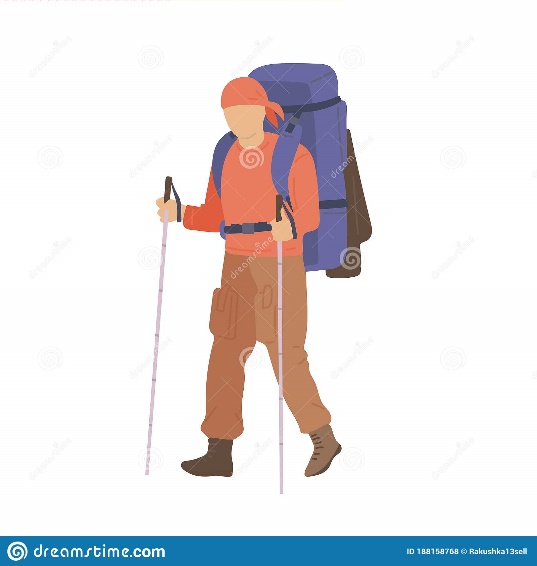 Introduction: What’s this all about?
SWOT Analysis is a useful technique to identify personal strengths and weaknesses and to analysing the opportunities and threats that flow from them. People who know their personality are most likely to succeed in life if they use their talents to their fullest extent. Similarly, they will suffer fewer problems if they know what their weaknesses are and if they manage these weaknesses so that they do not matter in the work they do.
Quest 2: Personal SWOT Analysis
Task: What’s the activity?
SWOT is particularly effective since, with some thought, it can help you find chances that you might not have noticed otherwise. Additionally, by being aware of your shortcomings, you may control and get rid of risks that would otherwise hinder your ability to advance.
Quest 2: Personal SWOT Analysis
Process: What am I going to do?
First of all, you have to print out a worksheet divided into four column: strengths, weaknesses, opportunities and threats. After you have to write down answers to the following questions: 
- For strengths: what advantages do you have that others do not have (for example, skills, certifications, education, or connections)? What do you do better than anyone else? What personal resources can you access? What do other people see as your strengths? Which of your achievements are you most proud of? To be aware and using your strengths can make you happier and more fulfilled at work.
- For weaknesses: what tasks do you usually avoid because you do not feel confident doing them? What will the people around you see as your weaknesses? Do you have complete faith in the education and training you've received? Where are you most vulnerable if not? What are your bad work habits, such as being frequently late, being disorganised, being easily irritated, or having trouble managing stress?
- For opportunities: what new technology can help you? Or can you get help from other or from people? Do you have a network of strategic contacts to help you, or offer good advice? What trends do you see in your company and how can you take advantage of them?
- For threats: what obstacles do you currently face at work? Is your job changing or does changing technology threaten your position? Could any of your weaknesses lead to threats?
Quest 2: Personal SWOT Analysis
Learning outcomes: What will I learn?
Competences 
LifeComp 

Self-regulation: awareness and management of emotions, thoughts, and behaviour.
Flexibility: ability to manage transition and uncertainty, and to face challenges
Wellbeing: pursuit of life satisfaction, care of physical, mental and social health; and adoption of a sustainable lifestyle.
Competences
EntreComp


Self-awareness and self-efficacing: believe in yourself and keep developing
Motivation and perseverance: stay focused and do not give up.
Quest 2: Personal SWOT Analysis
Conclusion: What will I take home?
A framework for analysing strengths and weaknesses as well as opportunities and threats are the SWOT matrix. It enables you to maximise the opportunities at your disposal, concentrate on your strengths, and minimise your limitations. Additionally, it is quite beneficial for growing and improving self-awareness.
Self-assessment
Multiple-choice questions: consolidate your learning
Question 1: Which of these words would you not associate with the word entrepreneur?
Curiosity
Comfort 
Risk
Motivation
Question 2: Who invented the term entrepreneur? 
Bundera
Ducker
Say 
Eurich
Question 3: Are there differences in performance and well-being between people with low self-awareness and those with high self-awareness?
Yes 
No
Self-assessment
Multiple-choice questions: consolidate your learning
Question 5: According to you, what is the most important characteristic of an entrepreneur?
laziness
talent
sense of risk
none of the previous answers is correct
Question 4: How is self-efficacy distinguished?
High/low
Strong/weak
External/internal
Right/wrong
Self-assessment
Multiple-choice questions: solutions
Question 1: Which of these words would you not associate with the word entrepreneur?
Curiosity
Comfort 
Risk
Motivation
Question 2: Who invented the term entrepreneur? 
Bundera
Ducker
Say 
Eurich
Question 3: Are there differences in performance and well-being between people with low self-awareness and those with high self-awareness?
Yes 
No
Self-assessment
Multiple-choice questions: solutions
Question 5: According to you, what is the most important characteristic of an entrepreneur?
Laziness
Talent
Sense of risk
none of the previous answers is correct
Question 4: How is self-efficacy distinguished?
High/low
Strong/weak
External/internal
Right/wrong
Summing up
Sense of initiative and entrepreneurship refers to an individual's ability to turn ideas into action. It includes creativity, innovation and risk-taking, as well as the ability to plan and manage projects in order to achieve objectives.
Self-efficacy refers to an individual's belief in his or her capacity to execute behaviours necessary to produce specific performance attainments
B
A
Motivation
Sense of initiative and entrepreneurship
Self-efficacy
Self-awareness
.
D
C
‘Motivation’ is the process of inspiring people in order to intensify their desire and willingness for executing their duties effectively and for co-operating to achieve the common objectives of an enterprise. In other words, it means to induce, instigate, incite or prompt someone to a particular course of action for getting the results expected from him.
Self-awareness is your ability to perceive and understand the things that make you who you are as an individual, including your personality, actions, values, beliefs, emotions, and thoughts. Essentially, it is a psychological state in which the self becomes the focus of attention.
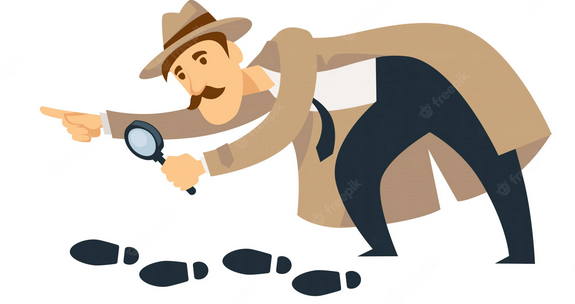 https://esignals.fi/research/en/2021/02/24/the-impact-of-self-efficacy-on-entrepreneurship-performance
http://keyconet.eun.org/initiative-and-entrepreneurship
https://www.apa.org/pi/aids/resources/education/self-efficacy
https://www.schooleducationgateway.eu/en/pub/resources/tutorials/entrepreneurship-empowering-y.htm
https://online.hbs.edu/blog/post/characteristics-of-successful-entrepreneurs
https://publications.jrc.ec.europa.eu/repository/handle/JRC120911
https://www.fi.uu.nl/publicaties/literatuur/2018_eu_key_competences.pdf
https://hbr.org/2018/01/what-self-awareness-really-is-and-how-to-cultivate-it
Veronika Agustini Srimulyani and Yustinus Budi Hermanto, Impact of Entrepreneurial Self-Efficacy and Entrepreneurial Motivation on Micro and Small Business Success for Food and Beverage Sector in East Java, Indonesia, Economies, 2022
Bundera A., Self-efficacy mechanism in human agency”, American Psychologist, 1982
Resources
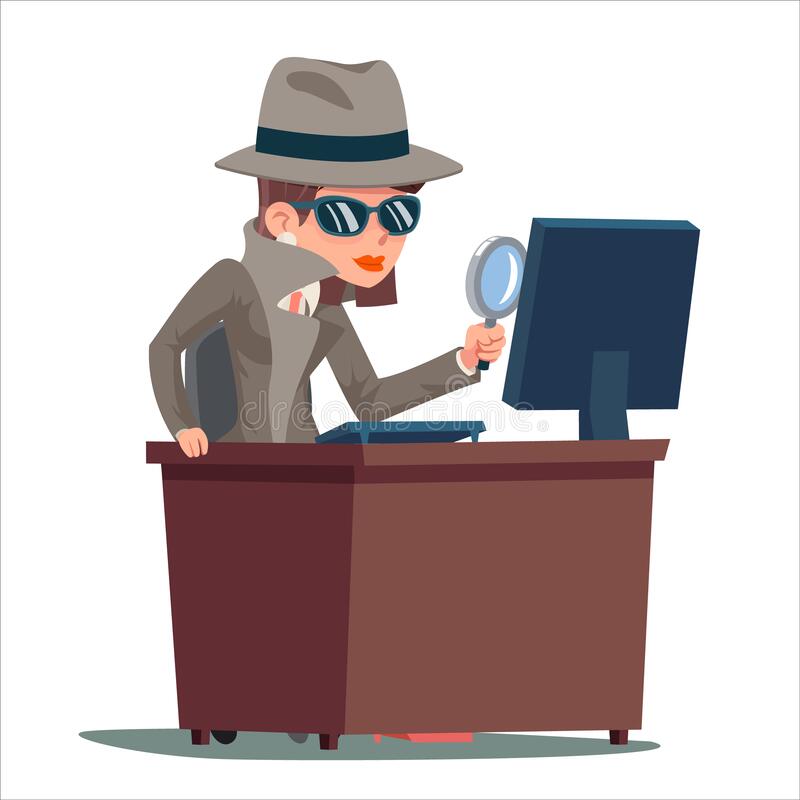 https://www.youtube.com/watch?v=tGdsOXZpyWE
https://www.youtube.com/watch?v=agwsjYg9hJ8
https://www.youtube.com/watch?v=4lTbWQ8zD3w
Thank you!
Continue your training path at www.projectspecial.eu!